FK beslutat 13/1
Samråd mellan parterna
Beslut delta i Länsprocessen
Avsiktsförklaring om att bilda ett Länsförbund
AF beslutat 11/1
April Maj
Maj Juni
Nov Jan
Aug Sept
Okt Nov
Juni Juli
Mars 22
Framtagande av beslutsunderlag -  förbundsordning - tillsammans med parterna
Delta i Länsprocessen
Analys och förslag
Beslutsunderlag inför beslut om Länsförbund
Beredning och beslut om ny förbundsordning, eget kapital, ledamöter interimistisk styrelse 
senast 31 mars
Verksamhetsstart länsförbundet
VP och 
budget senast nov
Interimsstyrelsen tillträder 1/5 (första möte 10/5)
Norberg beslutat 6/2
Surahammar 
beslutat 27/2
Juni-dec
Hallstahammar 27/3
Feb
Kungsör beslutat 13/3
Regionen beslutat 14/2
Nov
Juni
Jan 24
Västerås 
beslutat 8/3
Bemanna med FC och planera övergång/verksamhetsstart
Fagersta 20/3
Sala beslutat 
27/2
Bokslut och likvidation
Köping beslutat 
7/3
Arboga beslutat 
13 mars
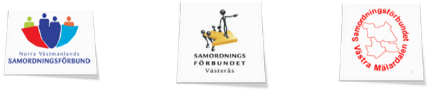 Tidslinje uppdaterad 2023-03-20